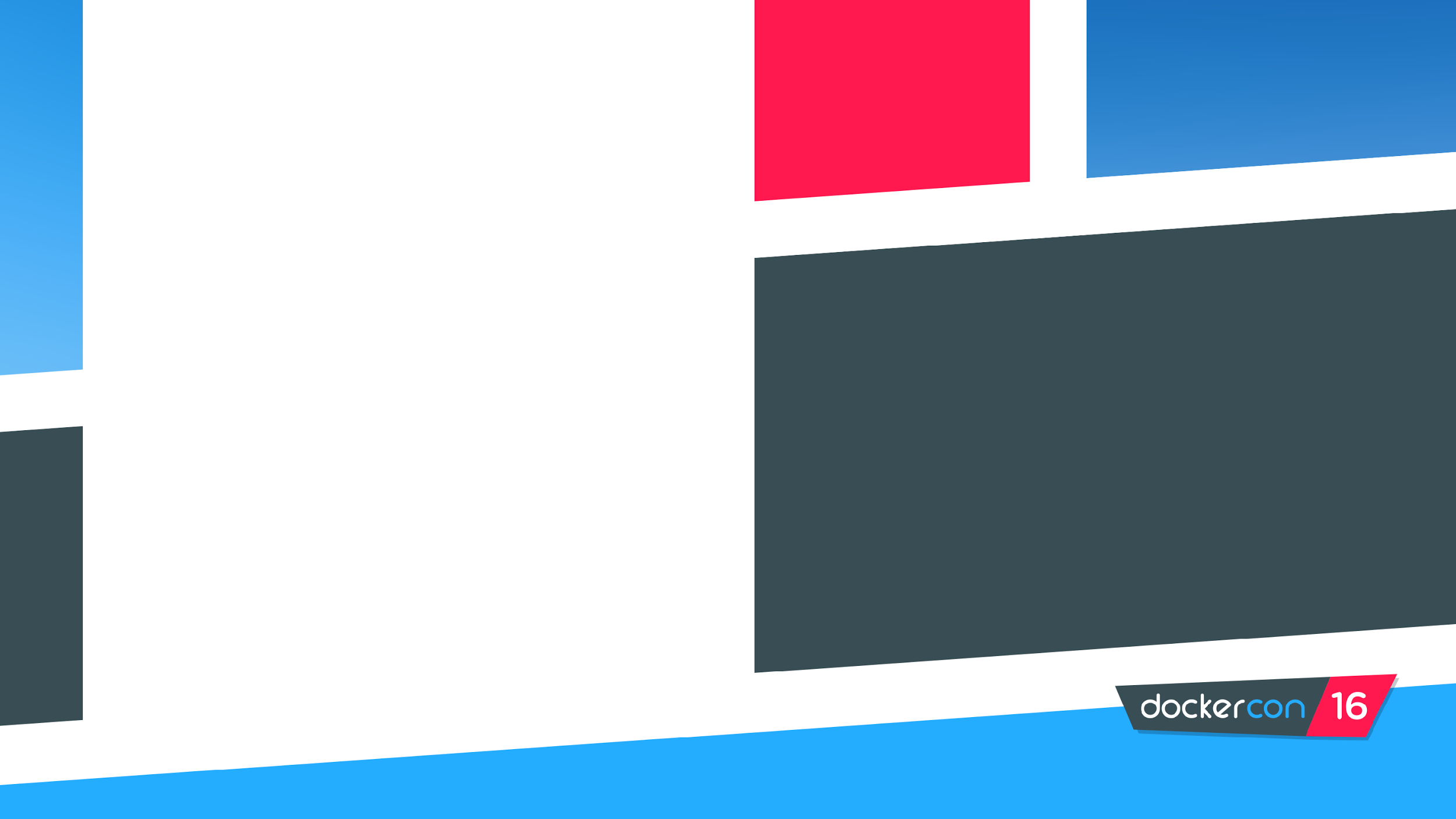 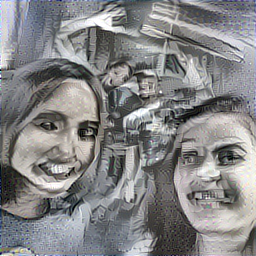 Tyrion Cannister: Neural Style GUI
@DoraKorpar
@SiphanBou
Full-Stack Software Engineering Students @holbertonschool
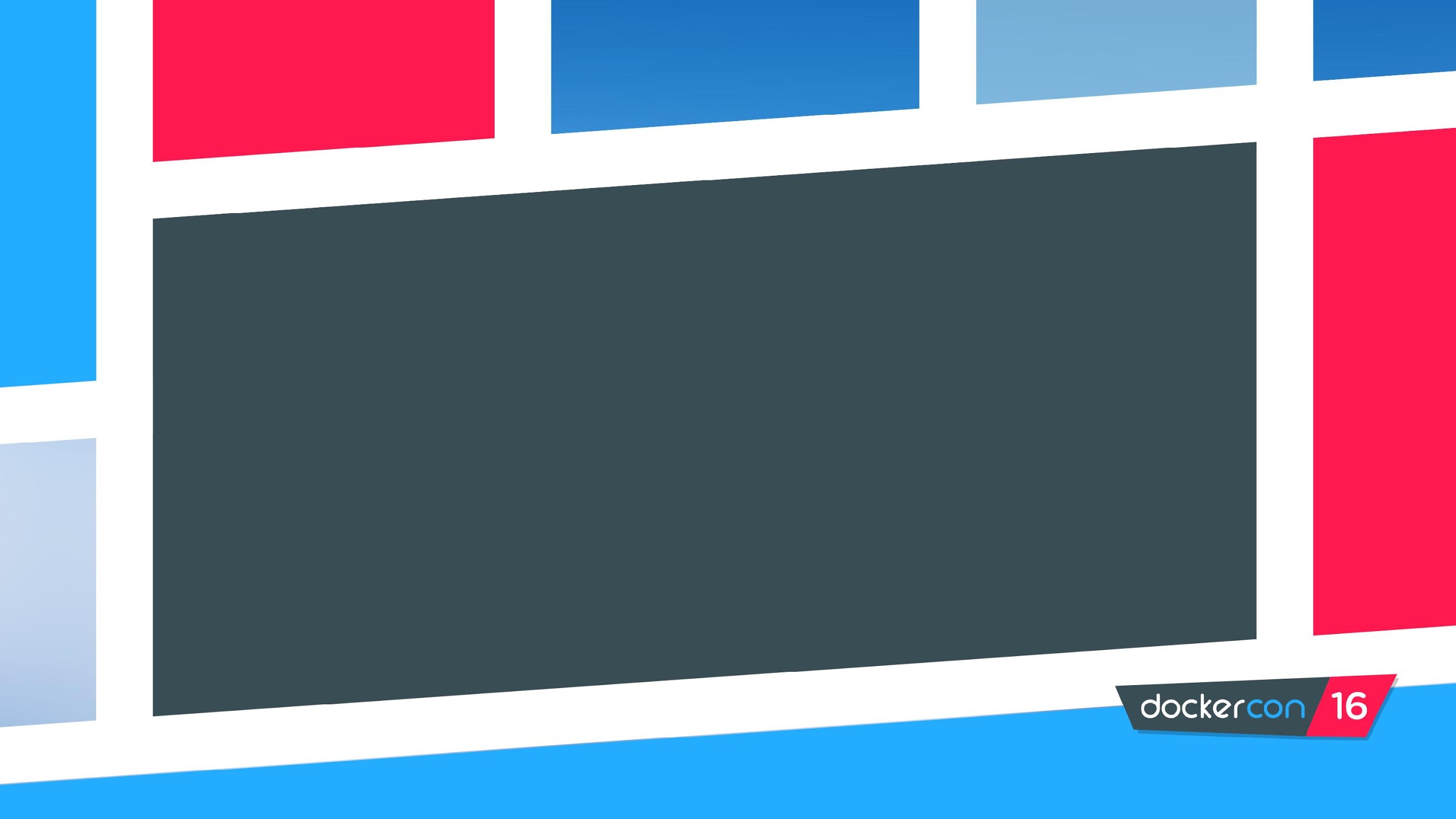 Agenda
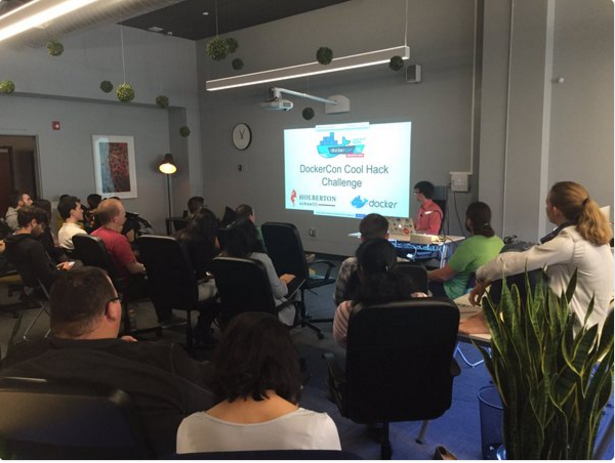 Part 1 - How did we end up herePart 2 - What we built and why
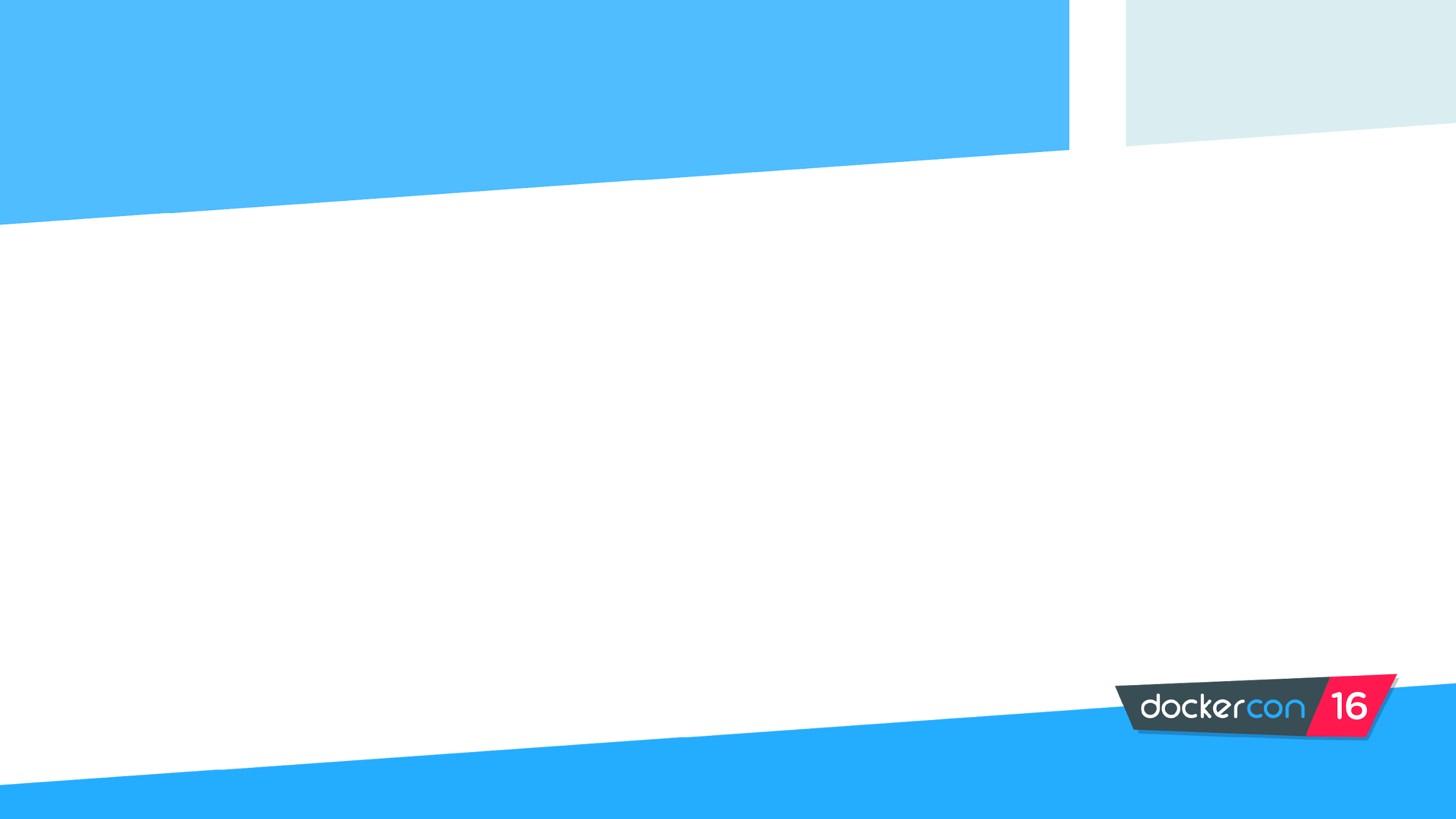 Part 1 - How did we end up here?
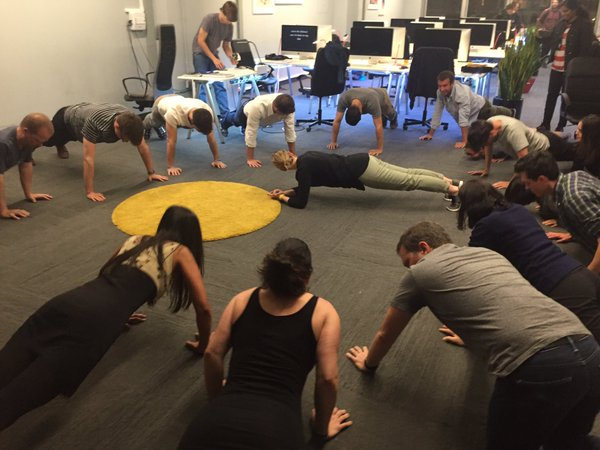 1.1 Before Holberton
Dora
Siphan
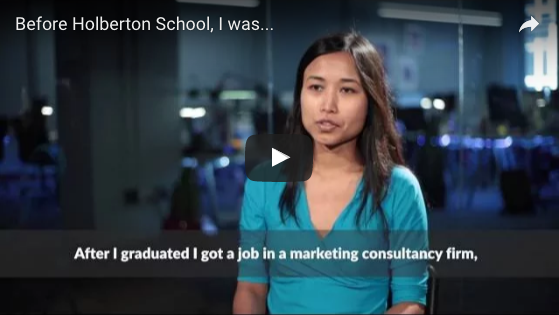 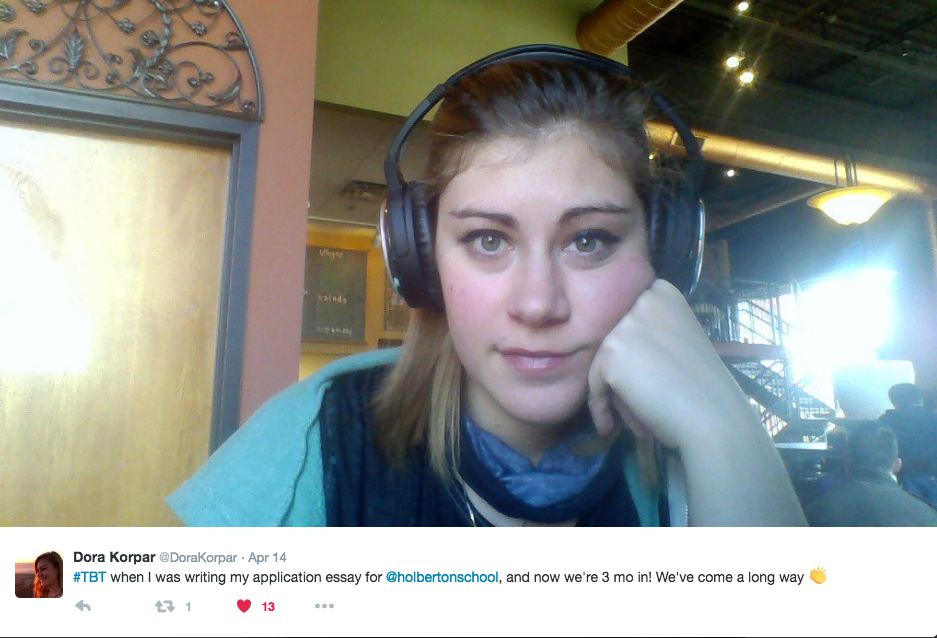 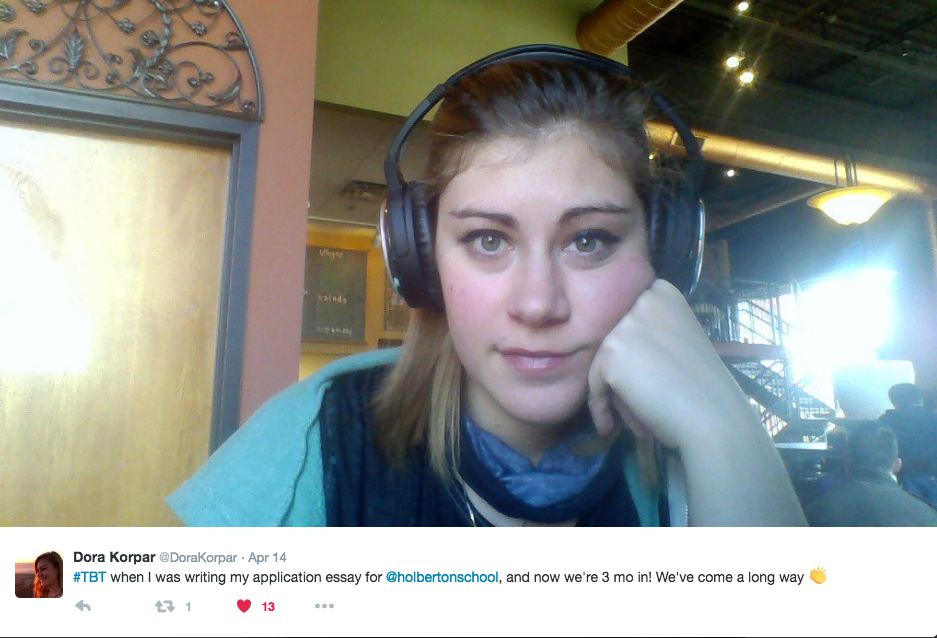 1.2 About Holberton School
In San Francisco
Open to anyone
Project-based 
Peer learning
2 years incl. 6 month internship
Valuable network of 100+ mentors
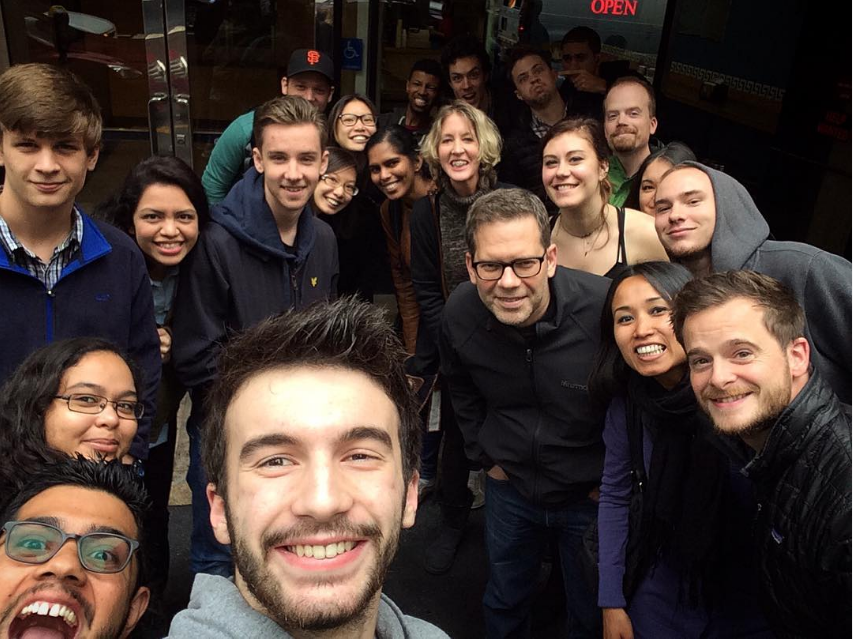 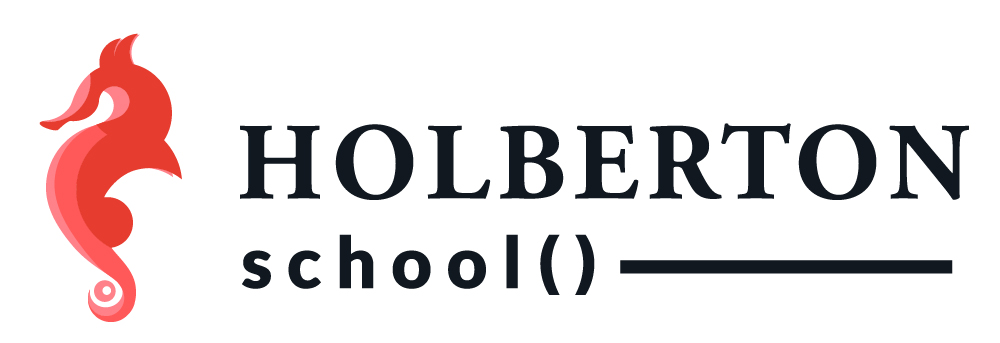 1.3 Docker Hackathon
Sponsored by Docker
Very first hackathon!
Applying what we’ve learned
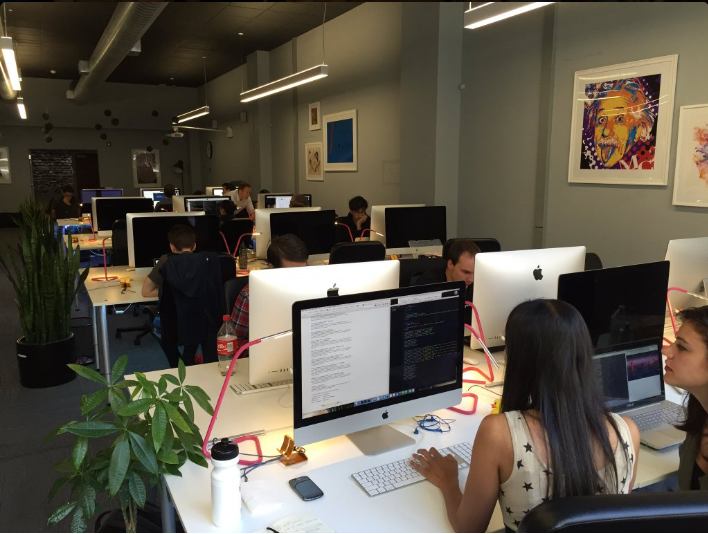 1.3 Docker Hackathon
Build, Ship and Run cool apps with Docker
Challenge: finding an idea that’s cool and useful
Experimenting with Docker Mac Beta
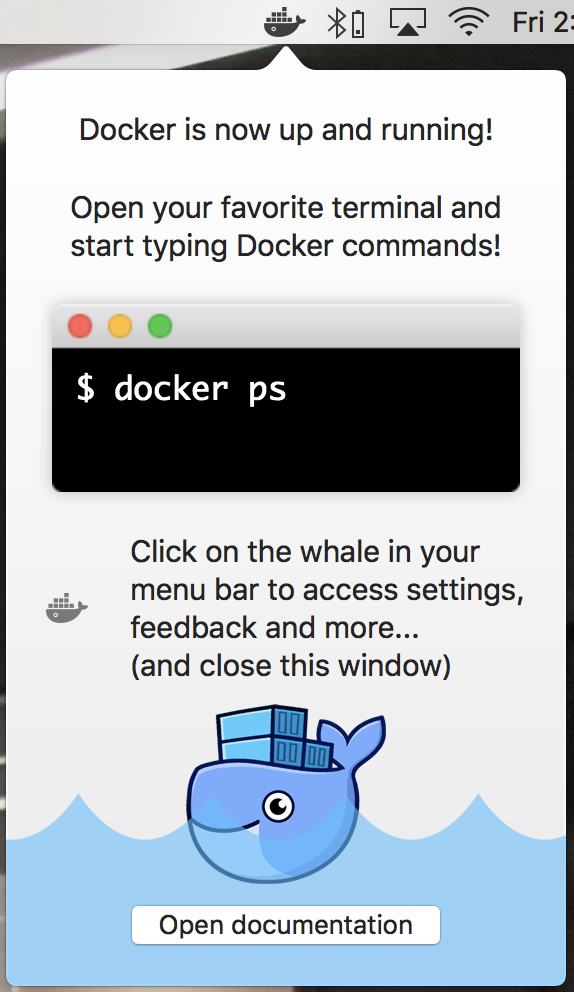 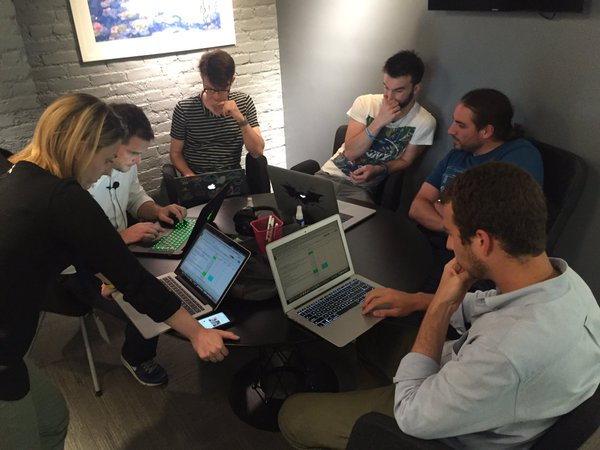 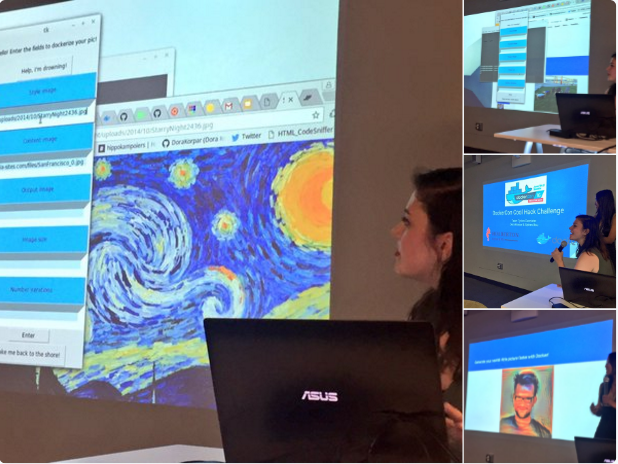 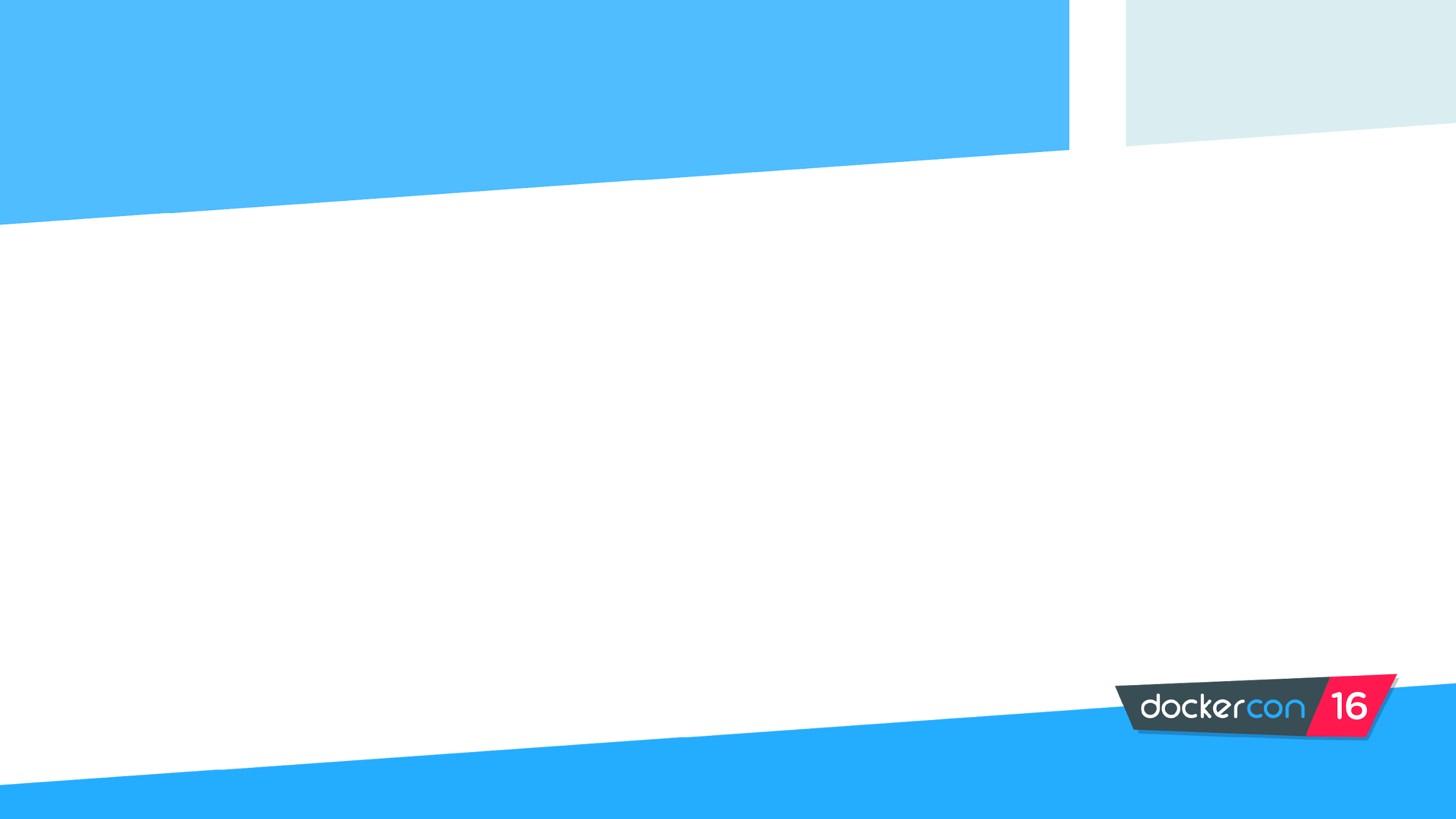 Part 2 - What we built and why
2.0 - What is neural styles?
Choose a picture & a painting style
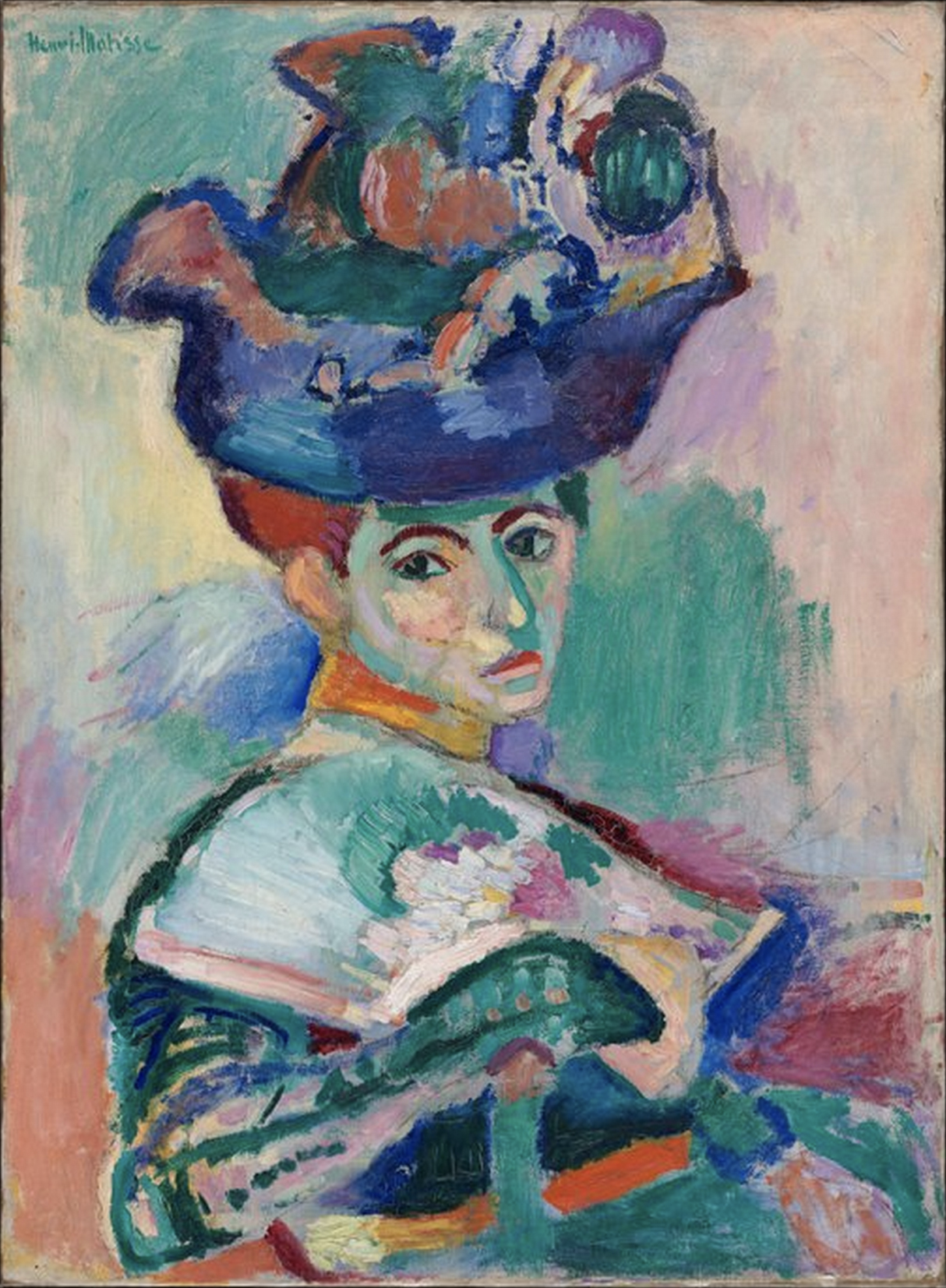 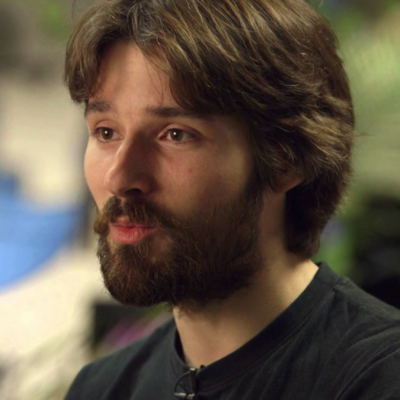 +
2.0 - What is neural styles?
Choose a picture & a painting style
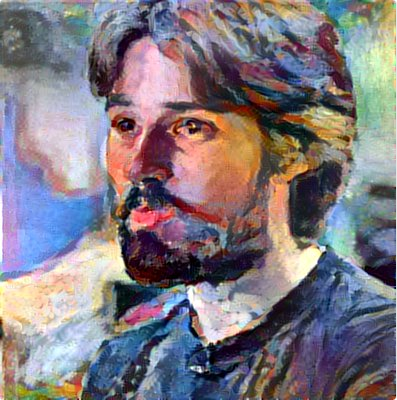 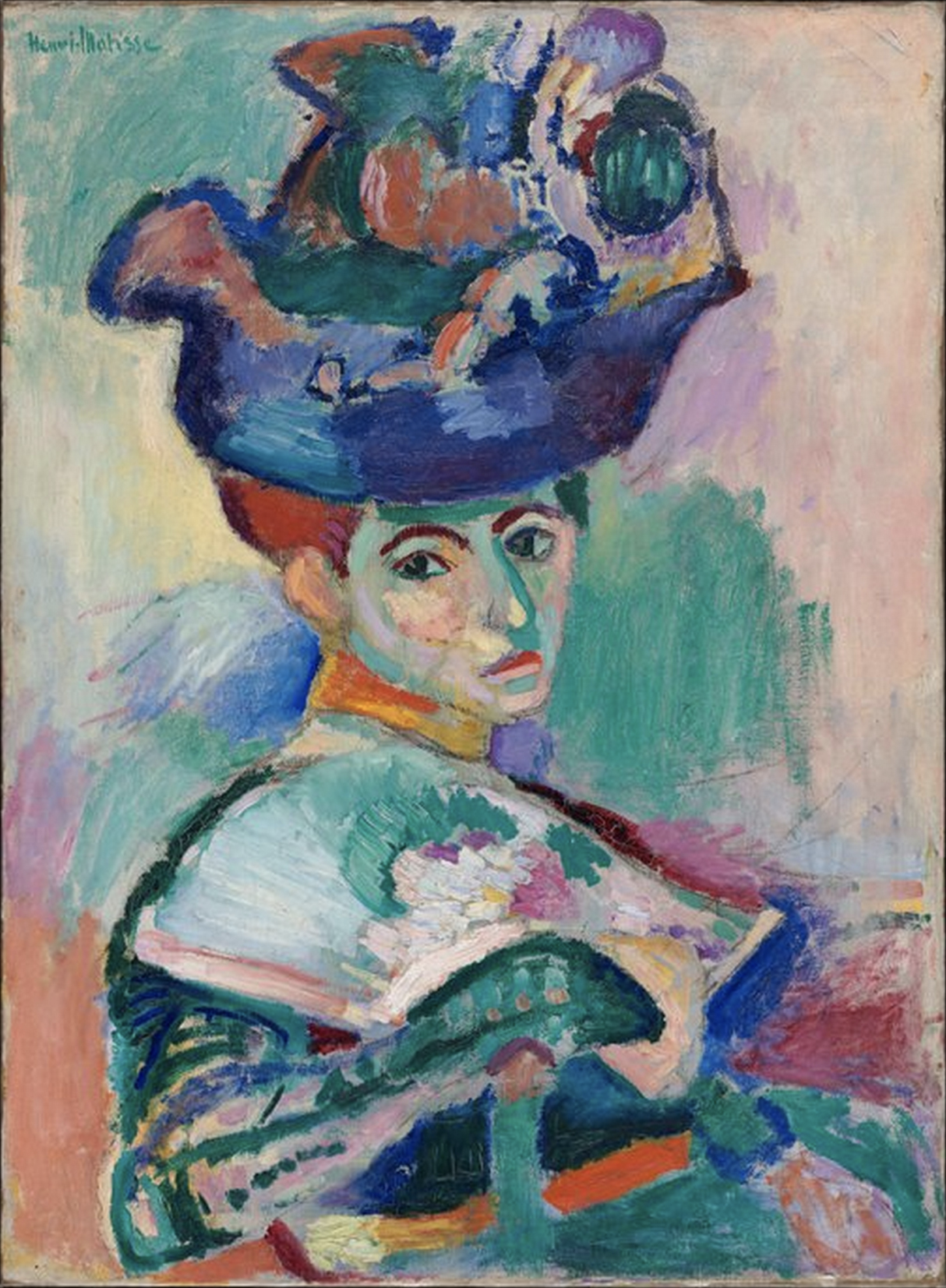 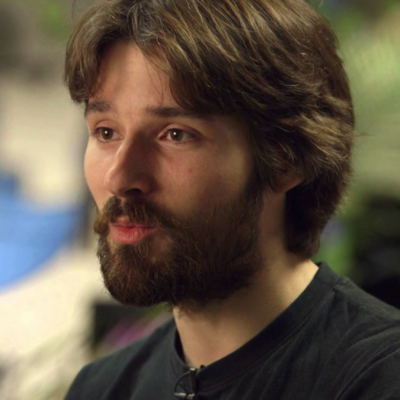 +
2.1 - Neural styles made simple
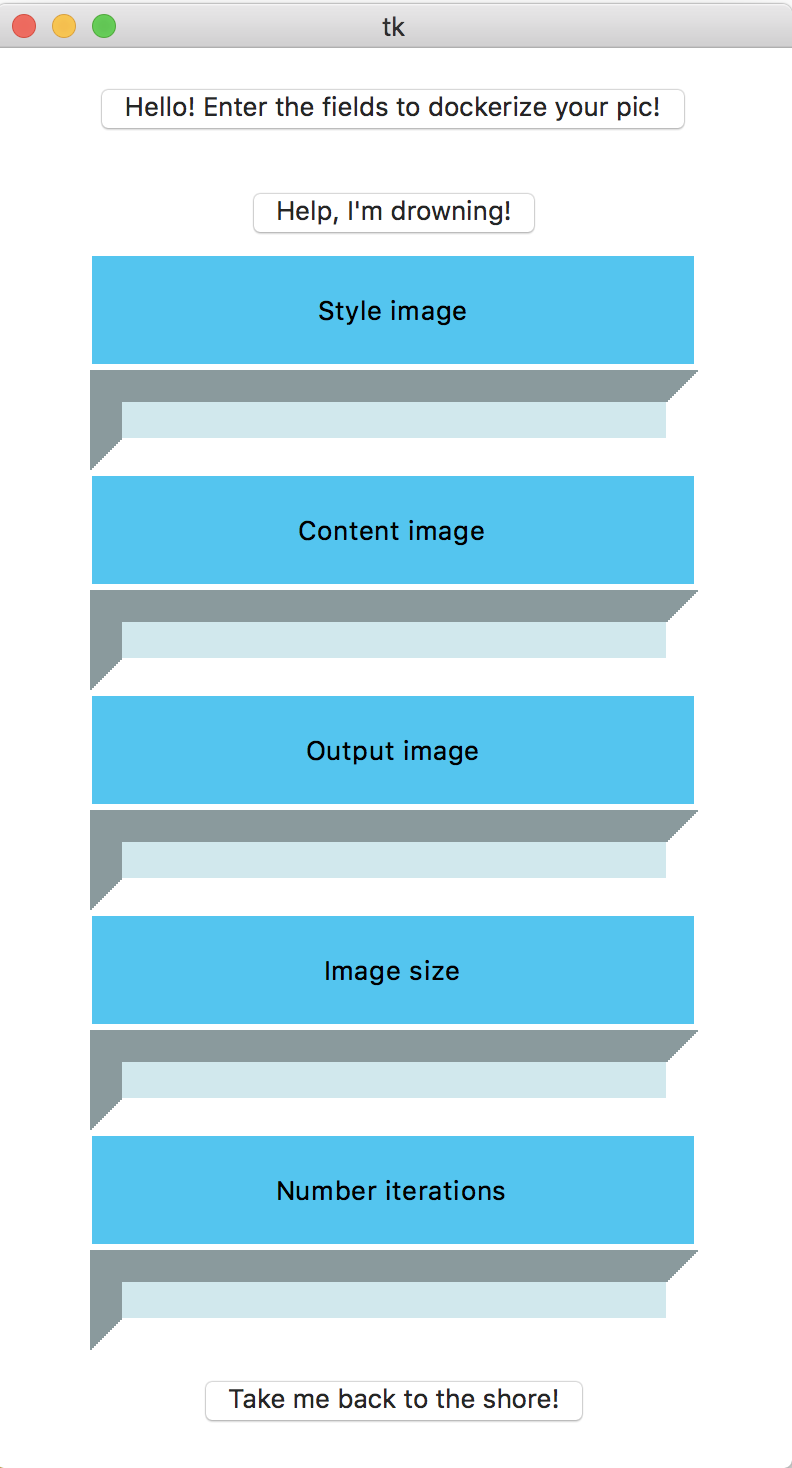 Open container with



Open GUI with “nsgui”
User-friendly: 
No need to understand algorithm
Demo!
docker run -it --env="DISPLAY" --volume="/tmp/.X11-unix:/tmp/.X11-unix:rw" dorakorpar/nsgui:latest
2.2 - Why neural styles?
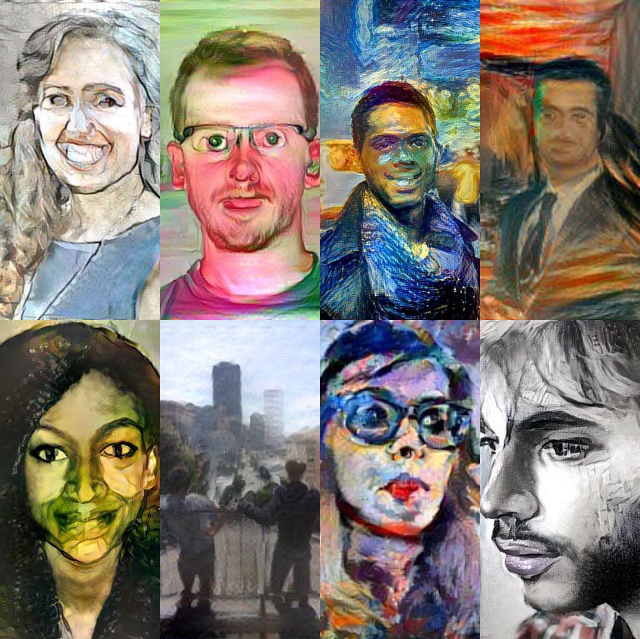 Technology meets Art:
A visual way to introduce Deep Learning
Increasing and promoting accessibility
Not just for developers
2.3 - Room for improvement
Fix errors with EOG
Documentation
Use nvidia-docker to access GPU from Docker container
Expand functionality to Mac and Windows users
Contribute! It’s open source :)
https://hub.docker.com/r/dorakorpar/nsgui/
https://github.com/DoraKorpar/DockerCon-Challenge
[Speaker Notes: https://github.com/NVIDIA/nvidia-docker]
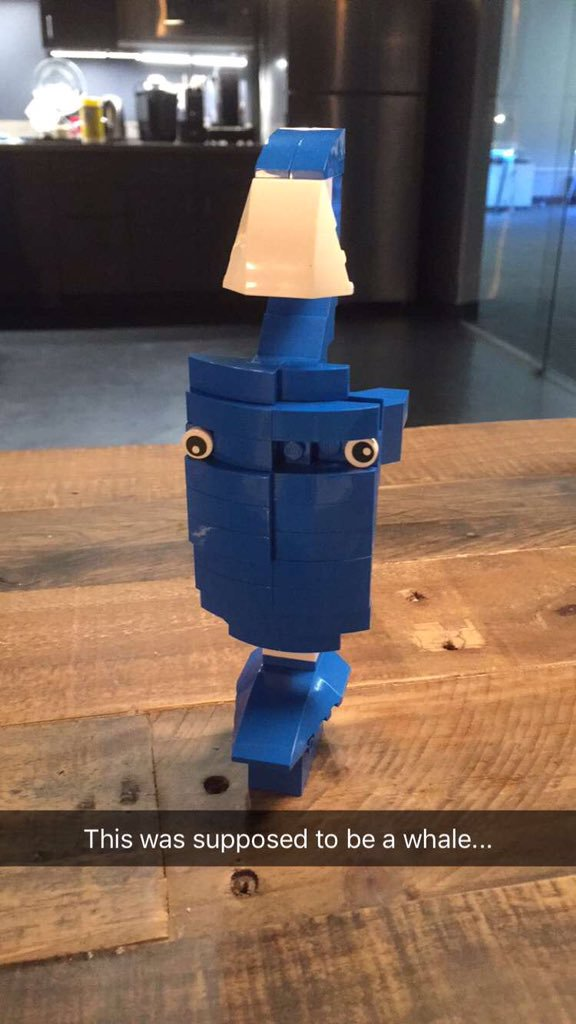 Thank you Docker!
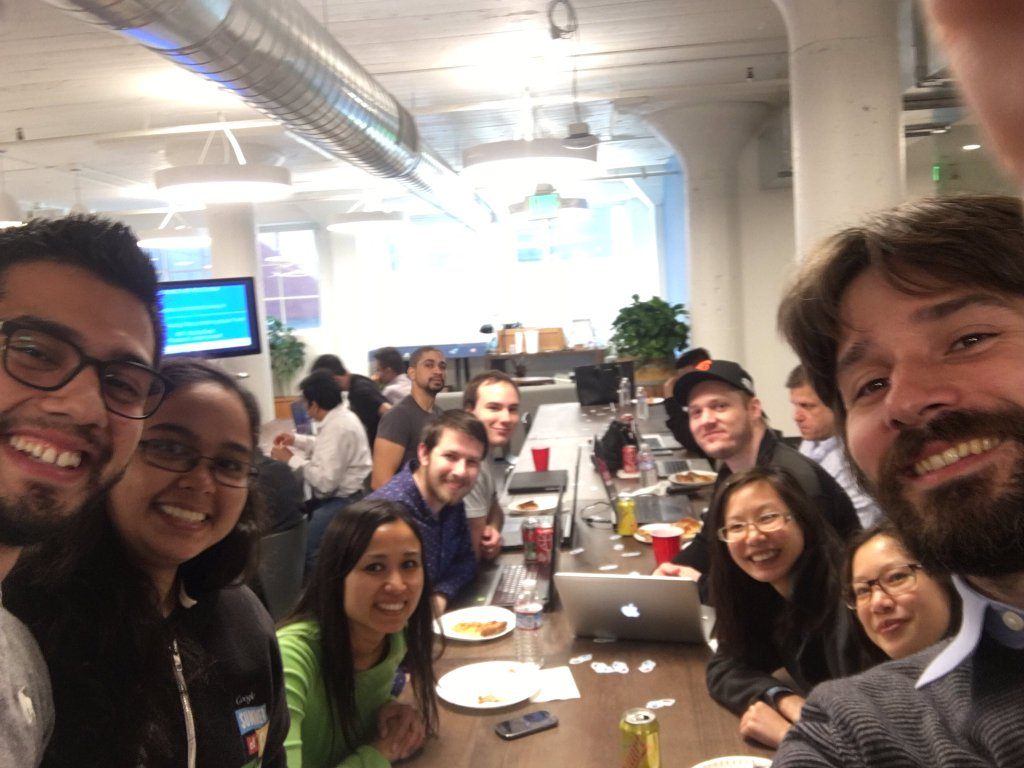 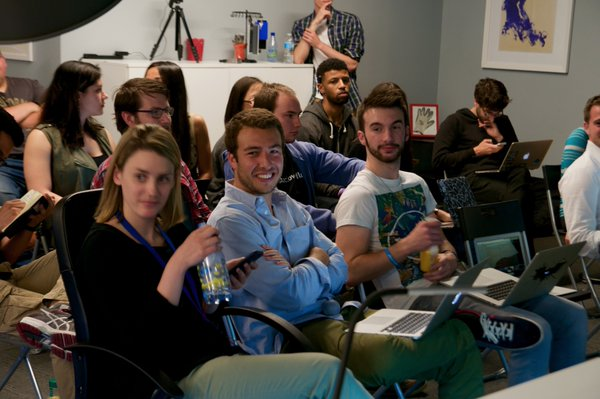 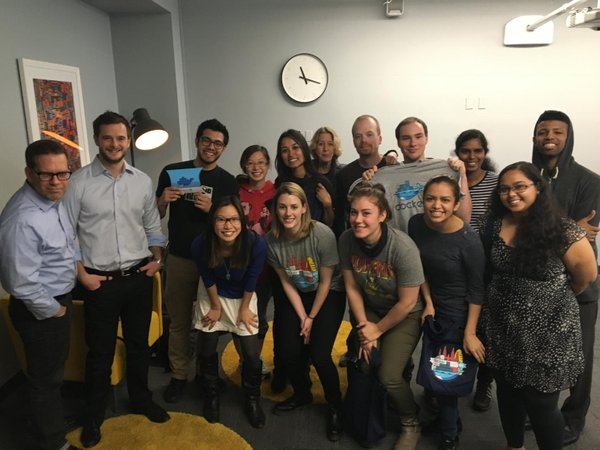 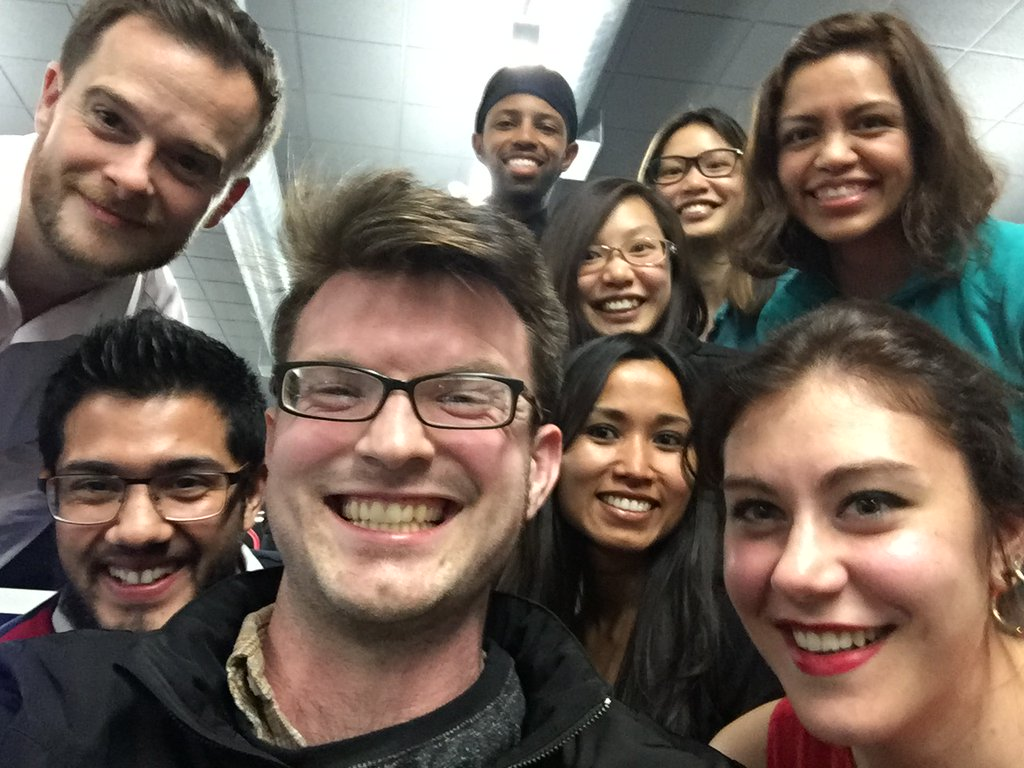 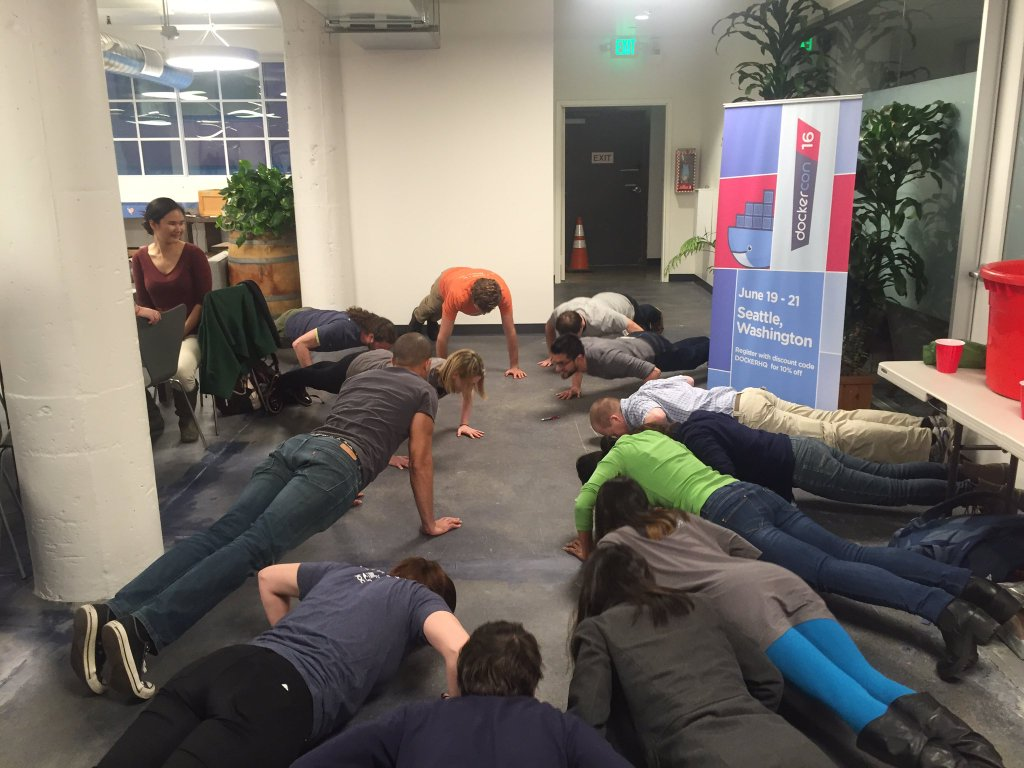 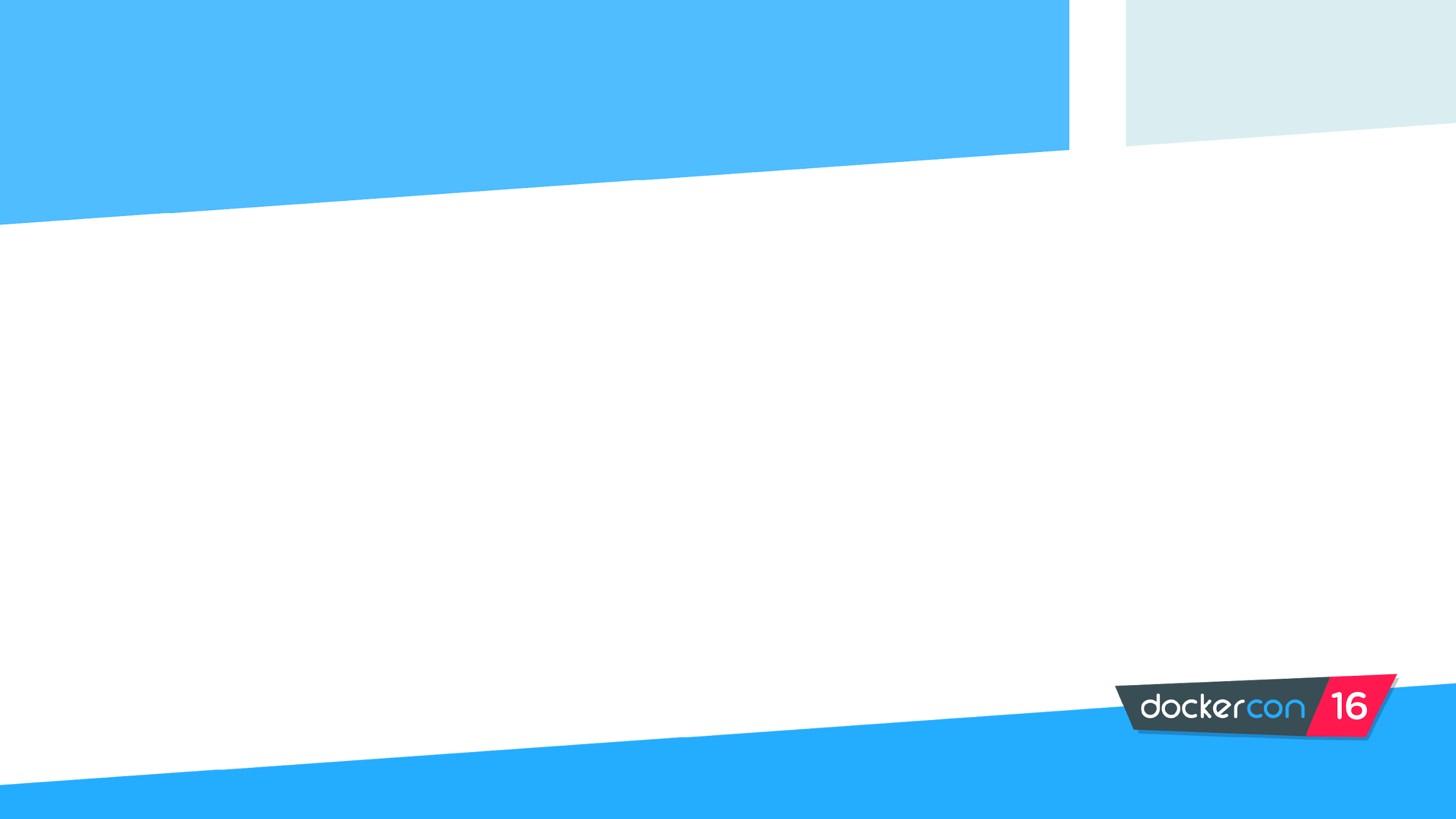 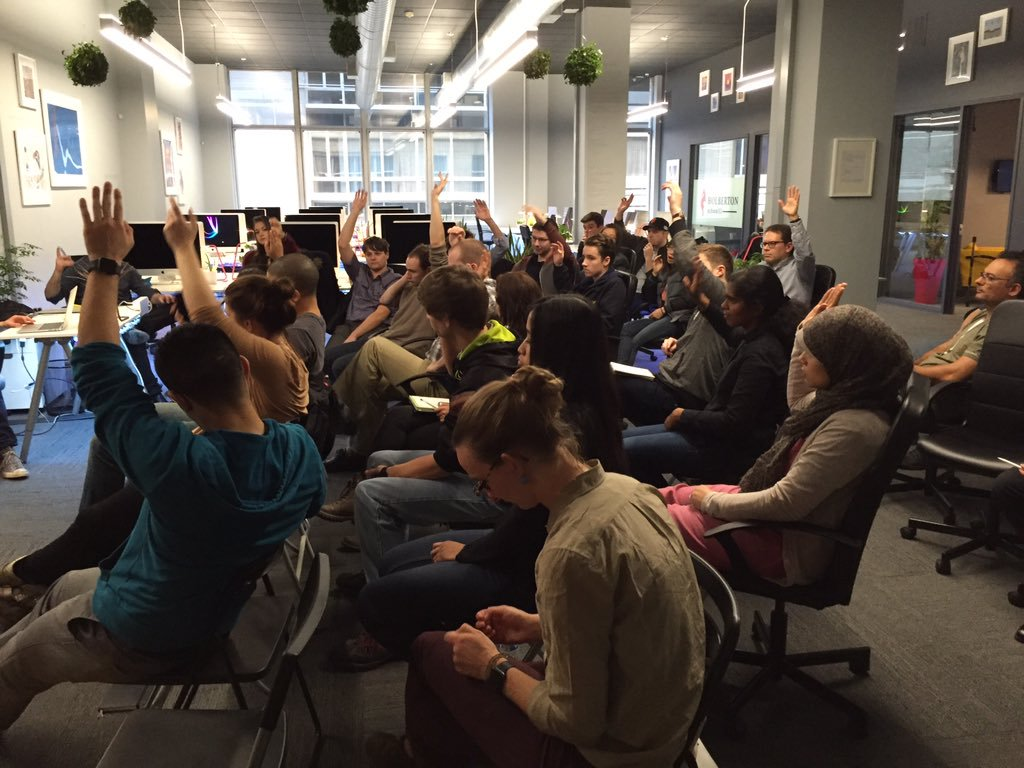 Questions?
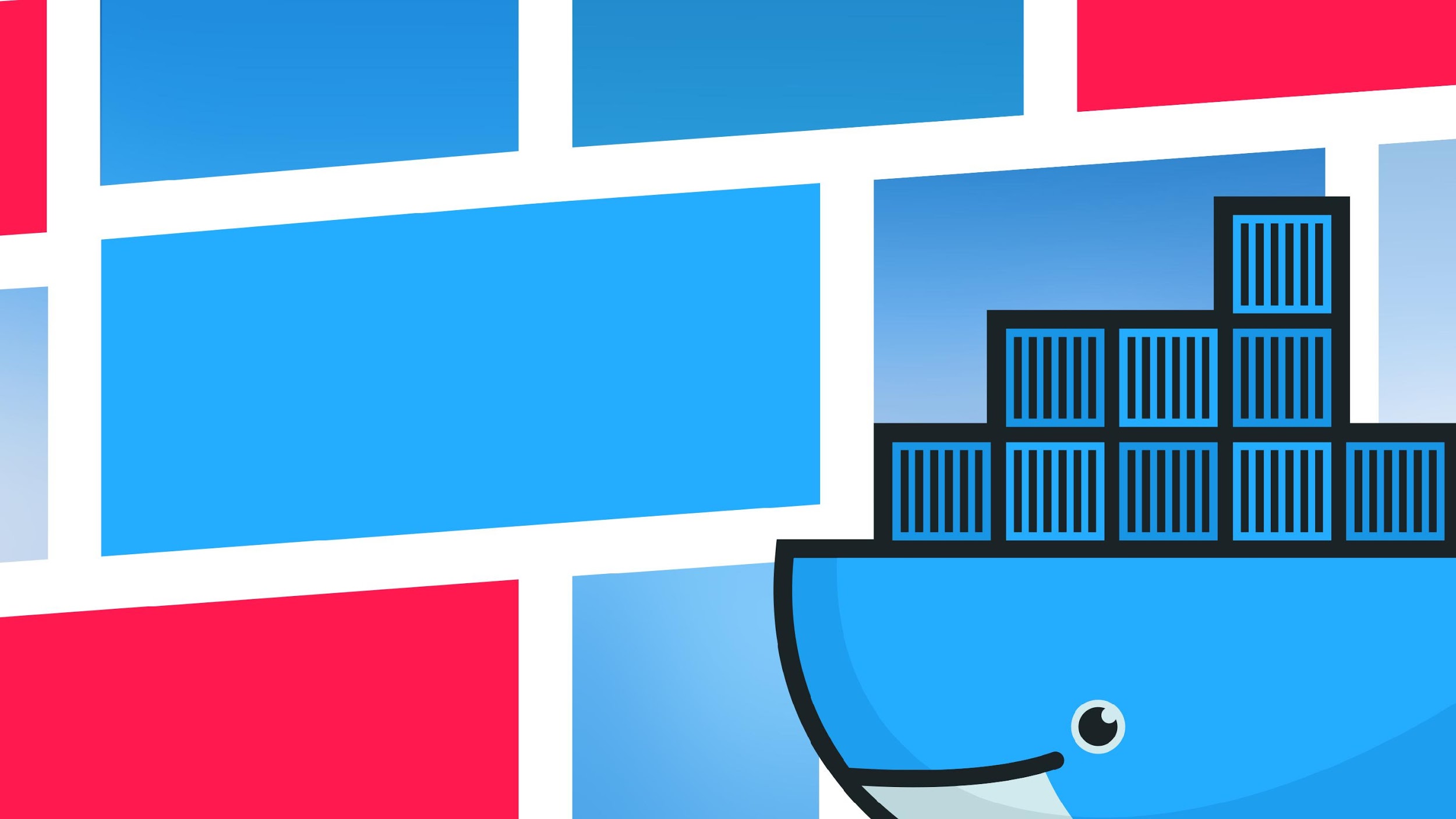 Thank you for listening!
@DoraKorpar
@SiphanBou